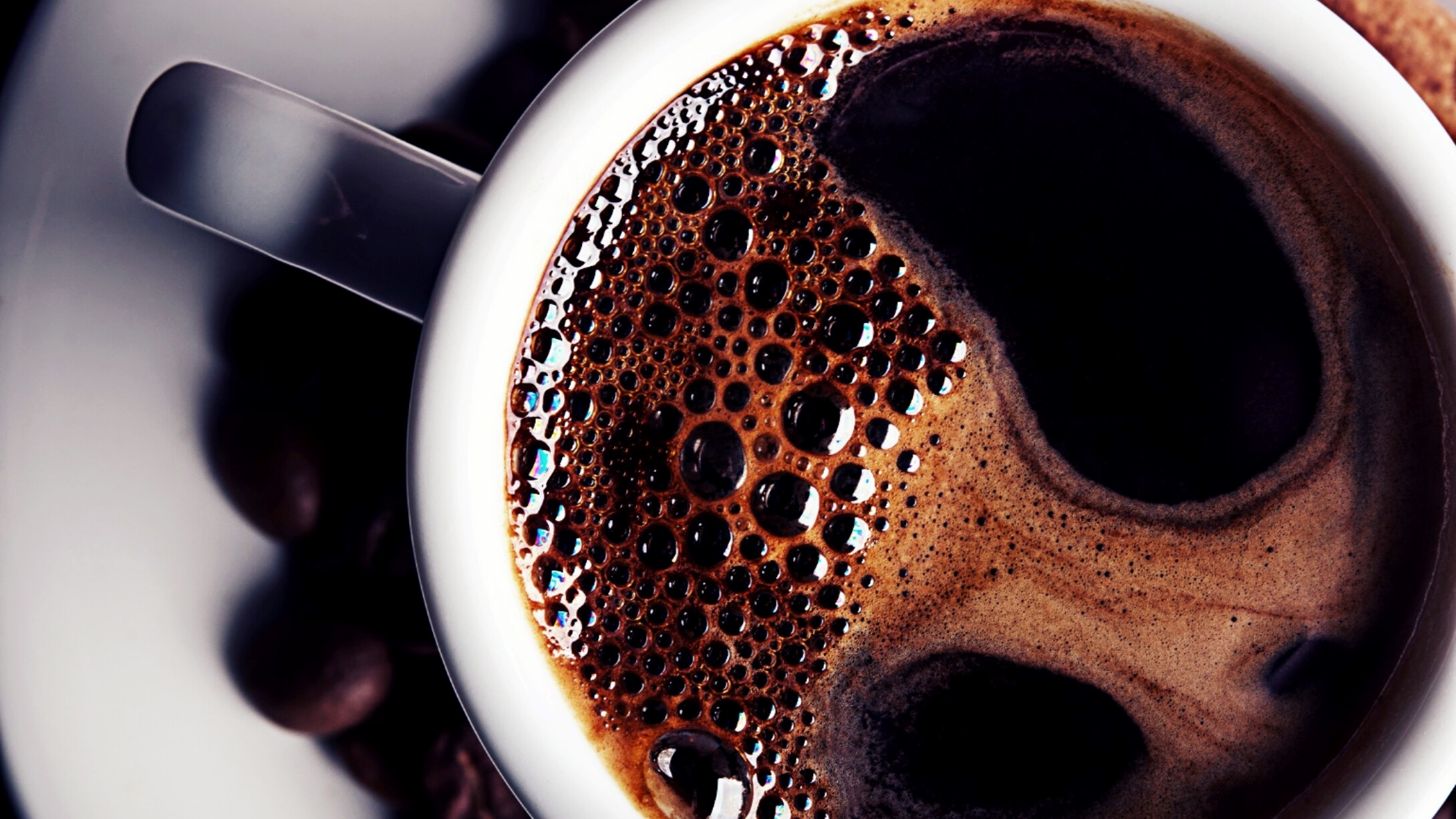 WelcometoDakshin Surma Online School.
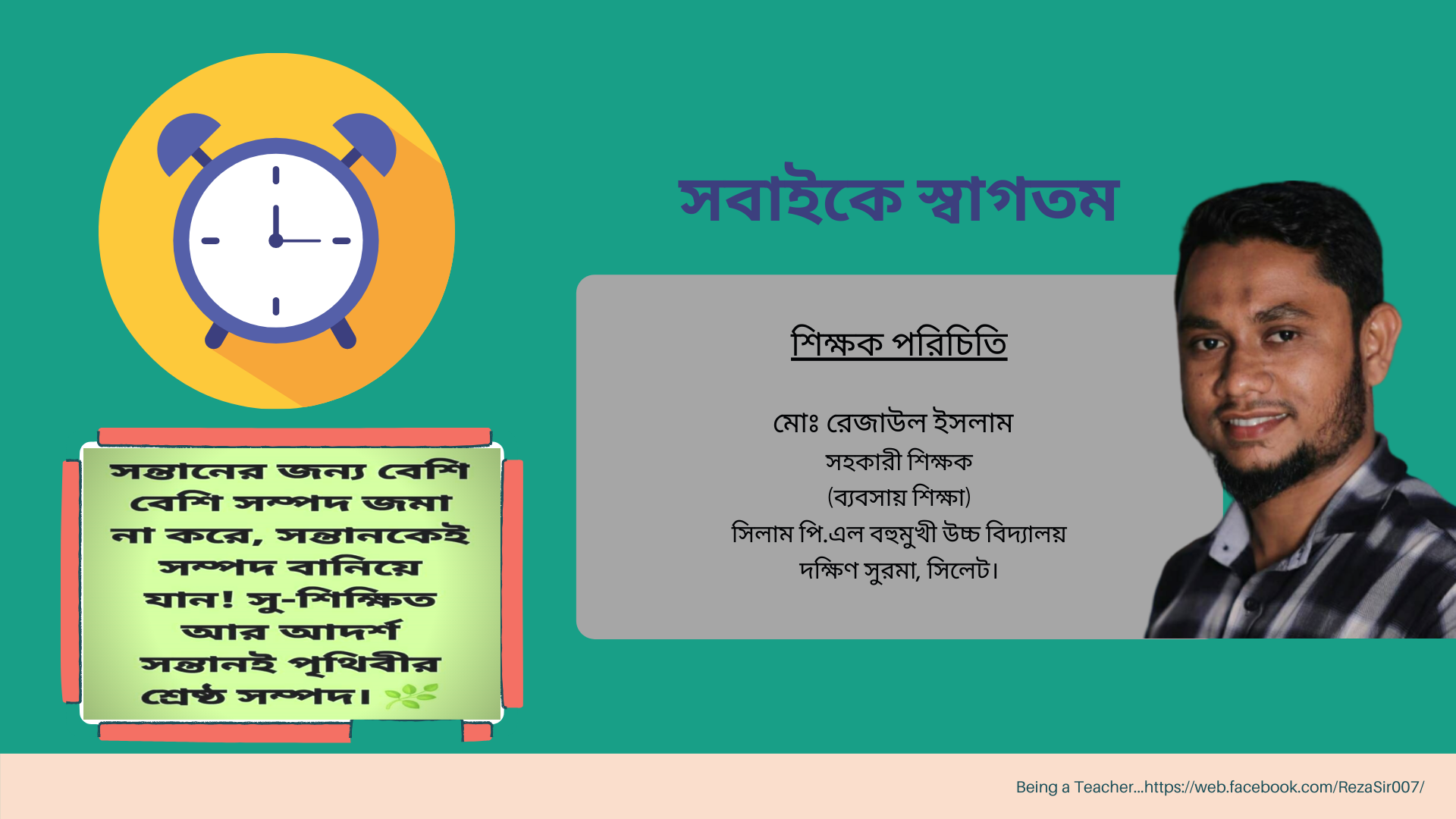 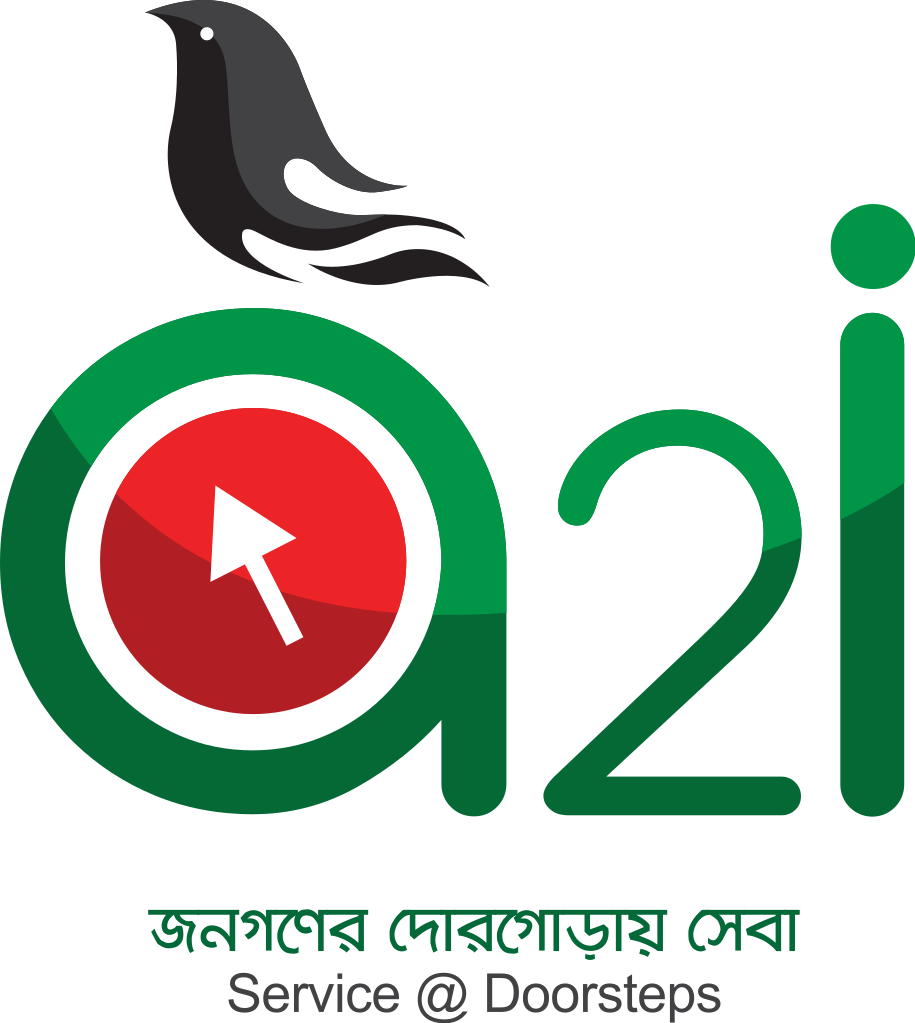 ICT4E District Ambassador
শিখনফল
এই পাঠ শেষে…… 

১/ ফেসবুকে কিভাবে লাইভ ক্লাস দেখতে হয় তা জানবে।
২/ নির্দিষ্ট পেইজে গিয়ে লাইভ ক্লাস দেখতে পারবে।
৩/ লাইভ ক্লাস লাইক, কমেন্ট, শেয়ার করতে পারবে।
This is our Facebook Page
Computer Screen View
লাইক দেয়া না থাকলে সাদা থাকবে। 
লাইক দিলে নীল হবে।
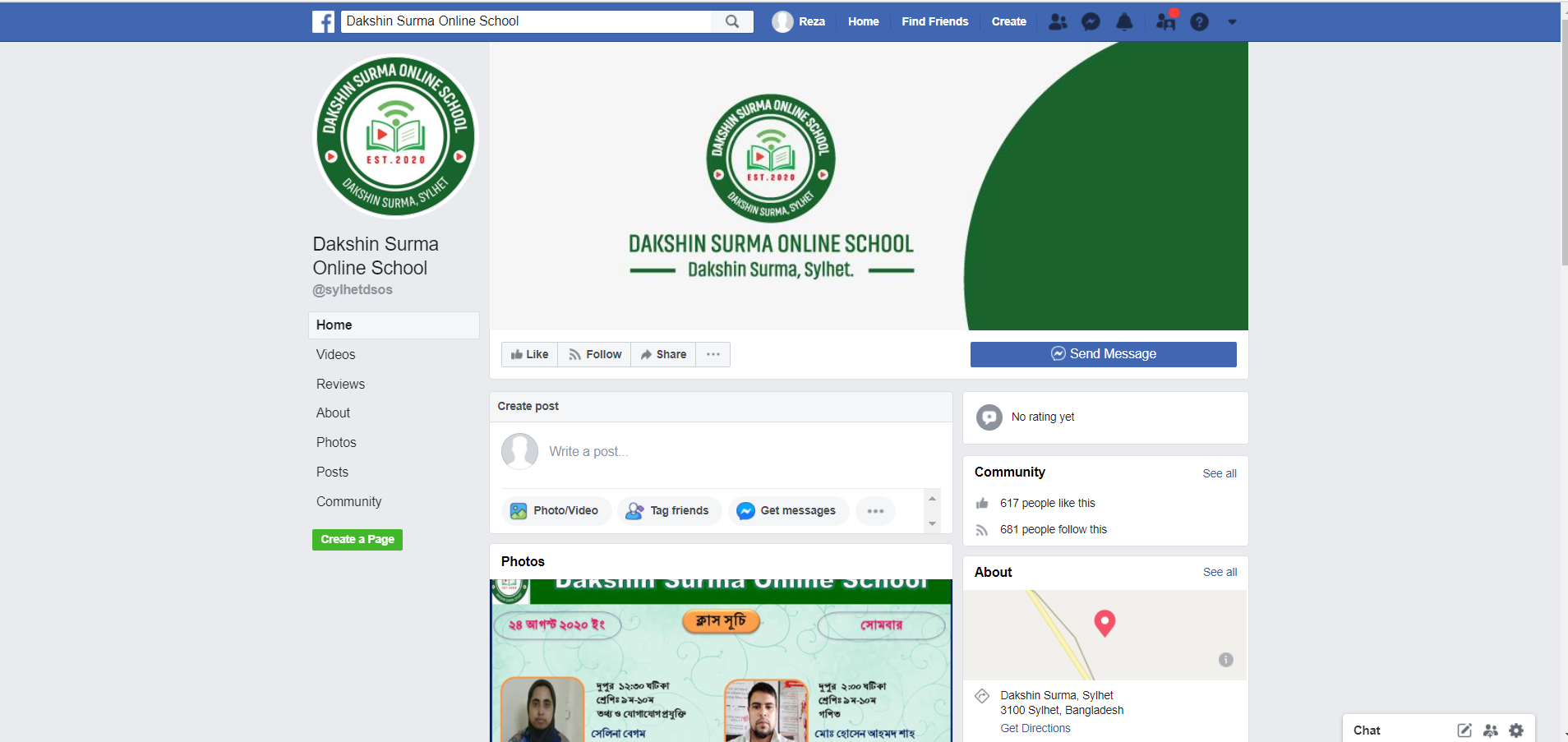 This is our Facebook Page
লাইক দেয়া না থাকলে সাদা থাকবে। 
লাইক দিলে নীল হবে।
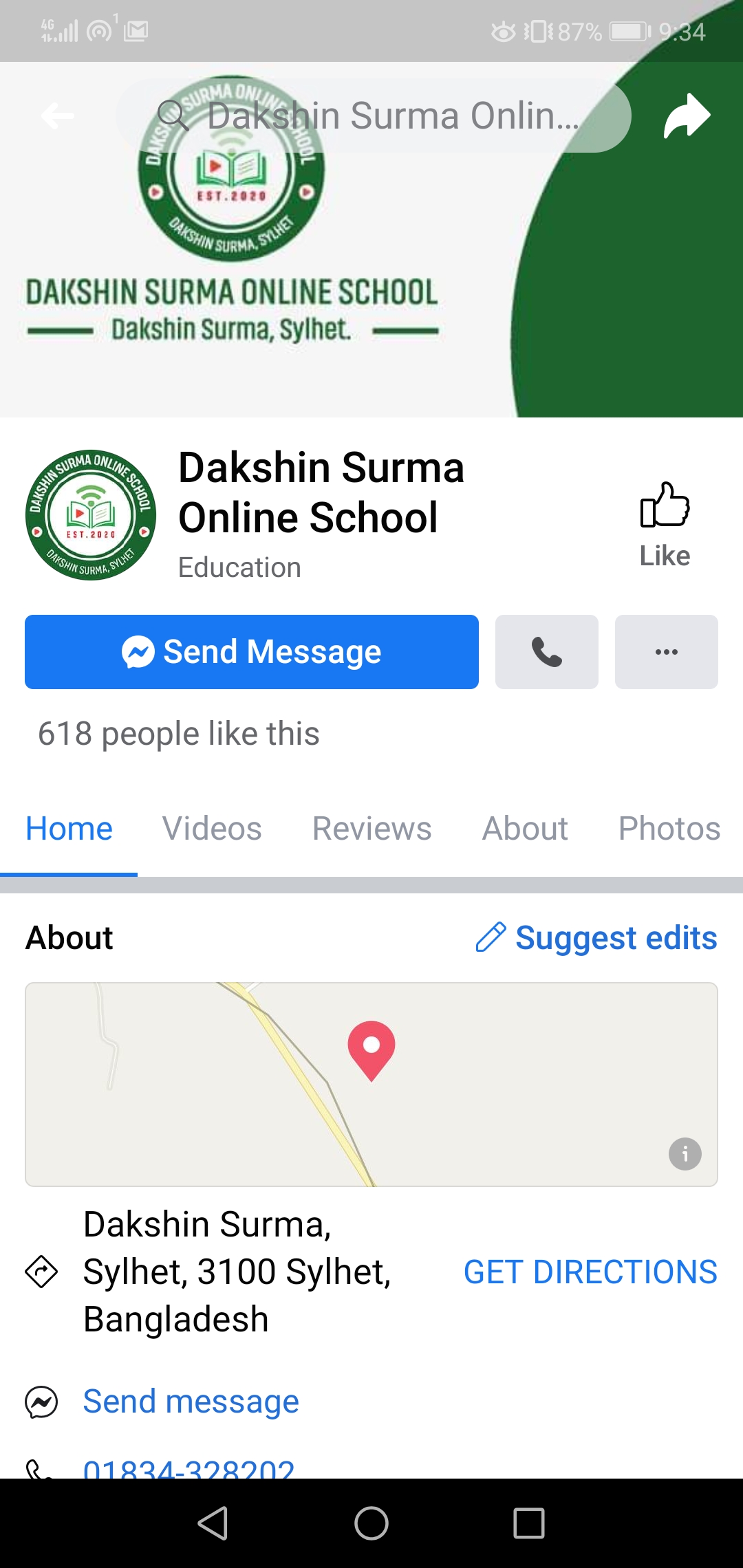 Mobile Screen View
After Like The Page view as
Mobile Screen View
Computer Screen View
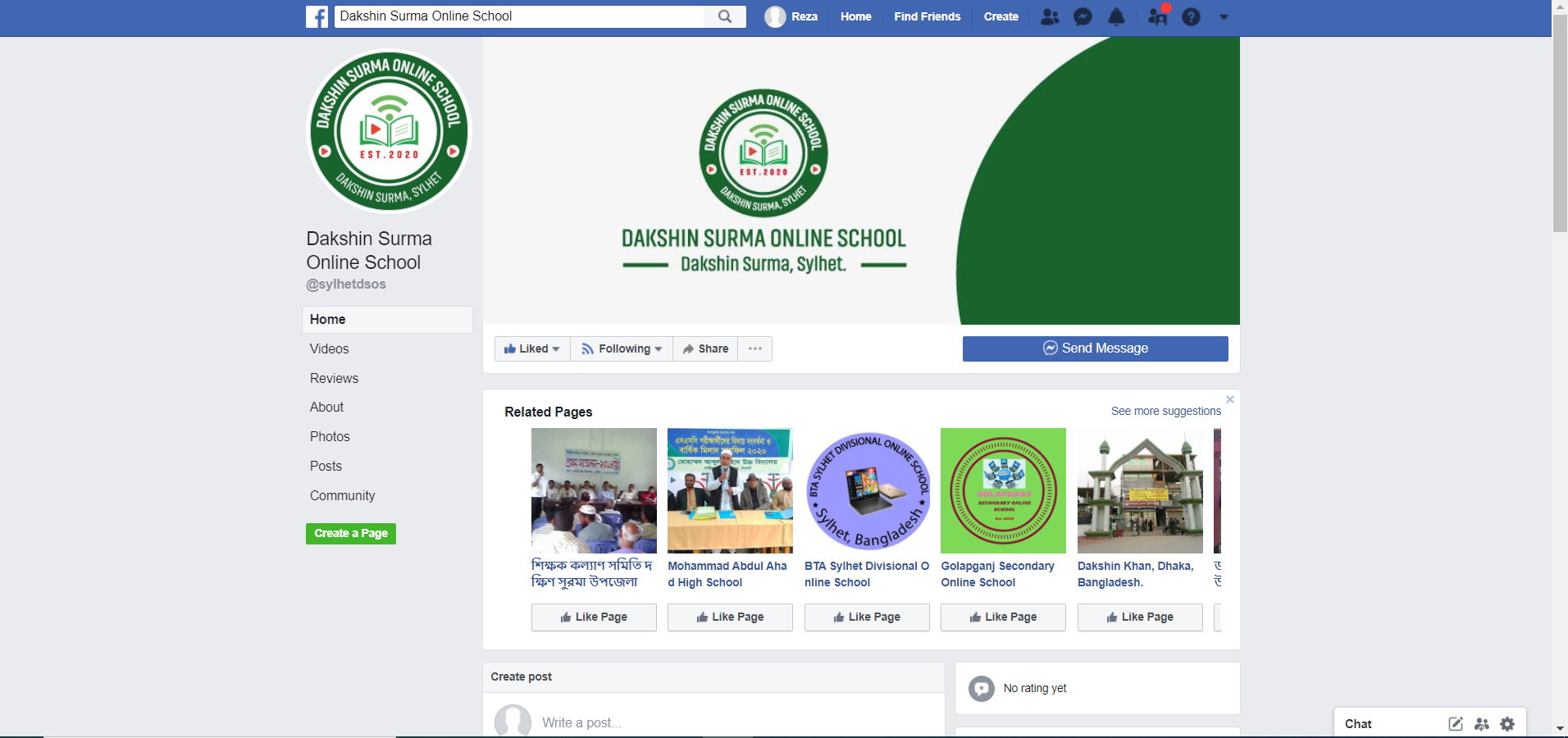 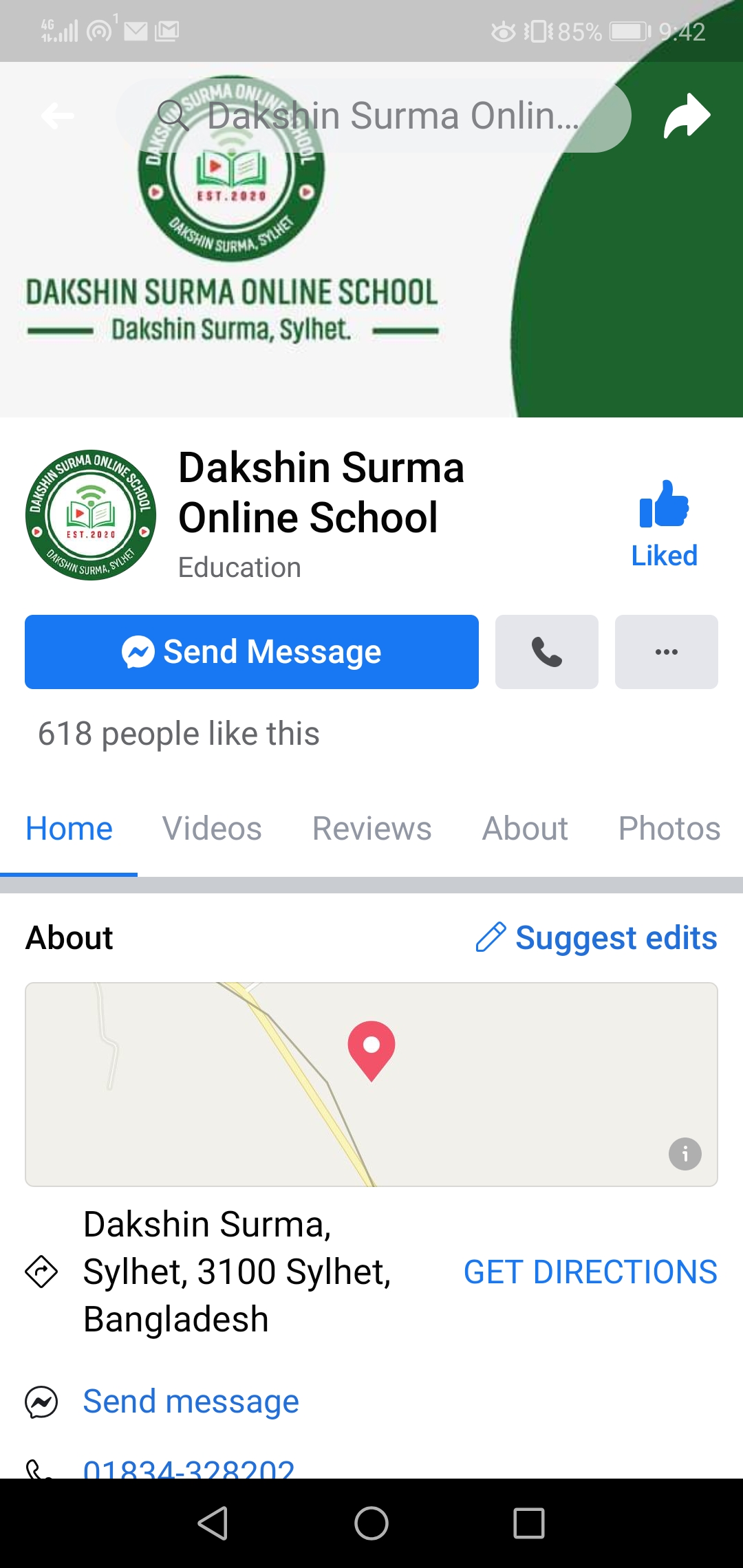 Our duty in live videos
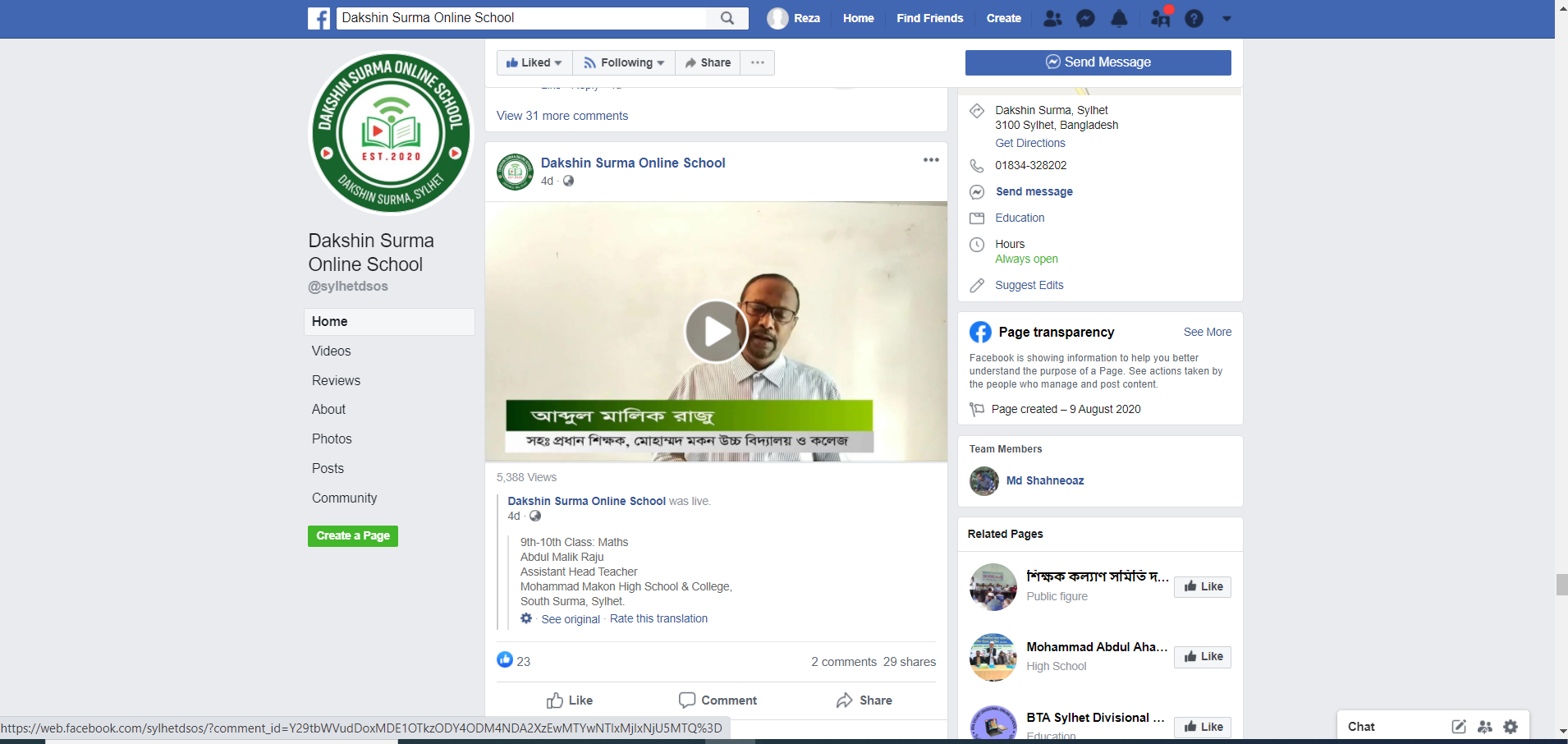 Live
প্লে বাটনে ক্লিক করব।
Our duty in live videos
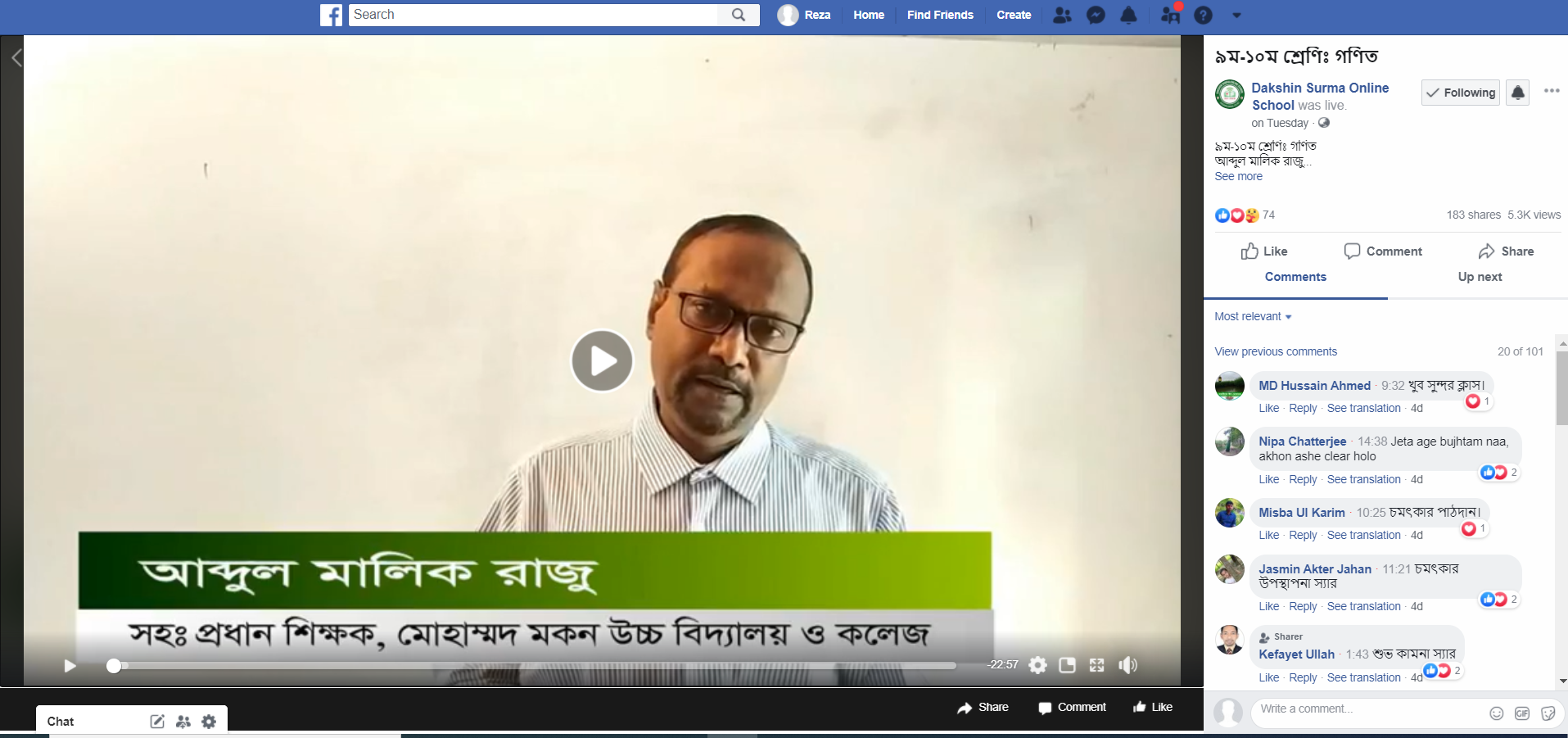 Live
এখানে লাইকে ক্লিক/টাচ করব।
শেয়ার করব
এখানে
 কমেন্ট করব।
Let’s Go To Our Facebook Page
To
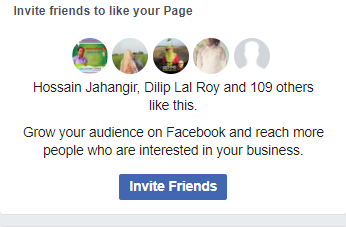 Thanks for being with us..